Експозиція, присвячена художній культурі початку XXI століття.
Ця експозиція присвячена художній культурі початку XXI століття. Але ми живемо в XXI столітті і тому тут експонати не тільки відомих митців, але й тих,  які мало відомі суспільству.
Перелік експонатів:
Валерій Балабанов, триптих «Реквієм»
Тахир Слухав, «Країна Вогнів»
Дем'єн Херст, «За любов Господа» або «Діамантовий череп Деміена Хьорста»
Микола Полісський, «Мисливські трофеї»
Вершинін Микола
Геннадій Кузьмін
Тетяна Горшунова
Кошова Андріана , серія про Україну
Стороженко Анна, серія пейзажів
1. Валерій Балабанов, триптих «Реквієм», що складається з картин «Віфлеємська зірка» («Покаянні дні»), «Молитва про моряків Росії», «Молитва про російською воїна» (2000-2002)
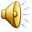 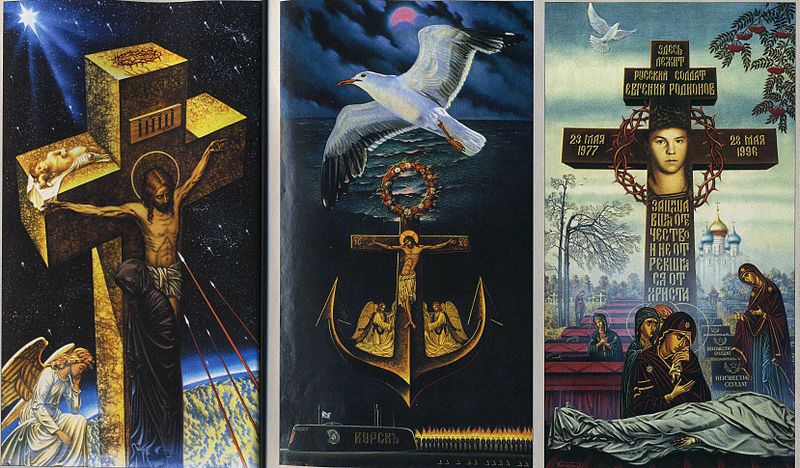 2. Тахир Слухав, «Країна Вогнів» - монументальний триптих , створений у 2007 році.
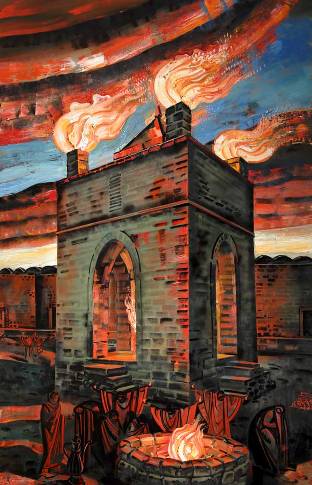 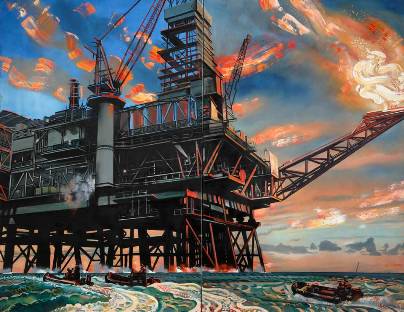 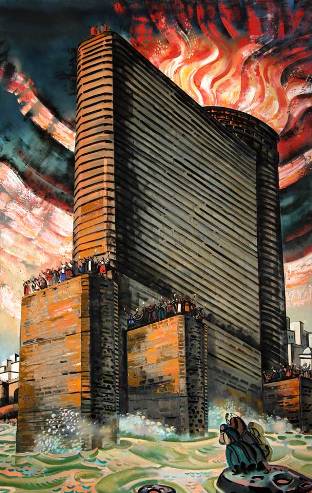 Каспій сьогодні
Храм вогнепоклонників
Дівоча вежа
3. Дем'єн Херст, «За любов Господа» або «Діамантовий череп Деміена Хьорста» - череп людини, зроблений з платини та інкрустований діамантами. Діамантовий череп є найдорожчим витвором мистецтва нині живих художників.
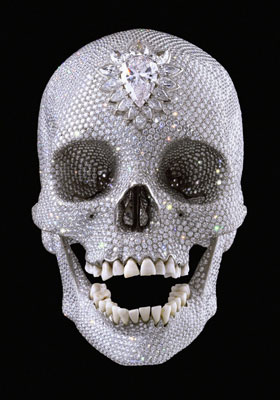 4. Микола Полісський, «Мисливські трофеї»- інсталяція дерев'яних скульптур благородних оленів і ибексов , створена в 2010 році
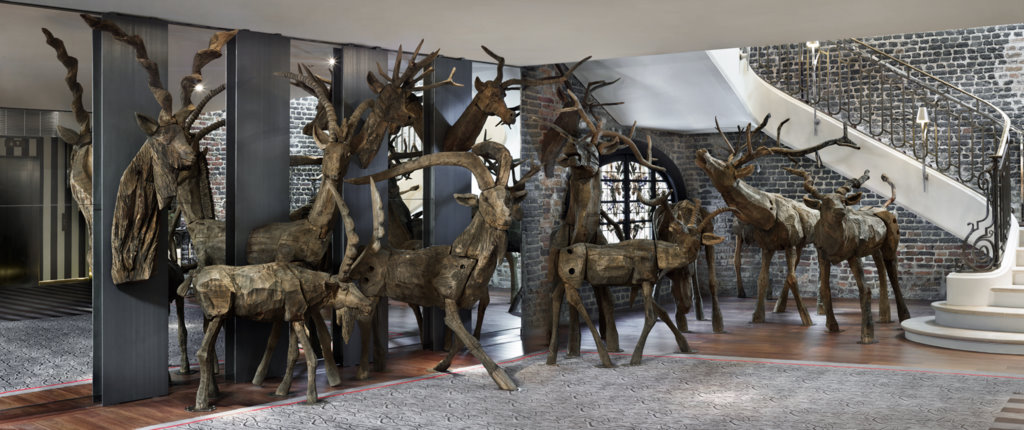 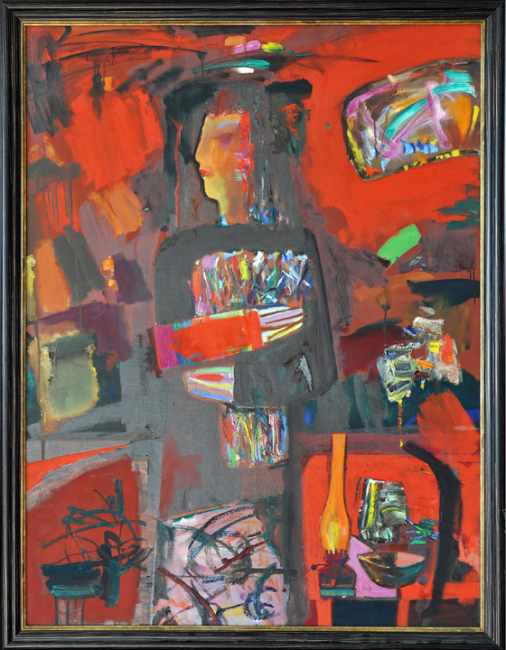 5. Вершинін Микола
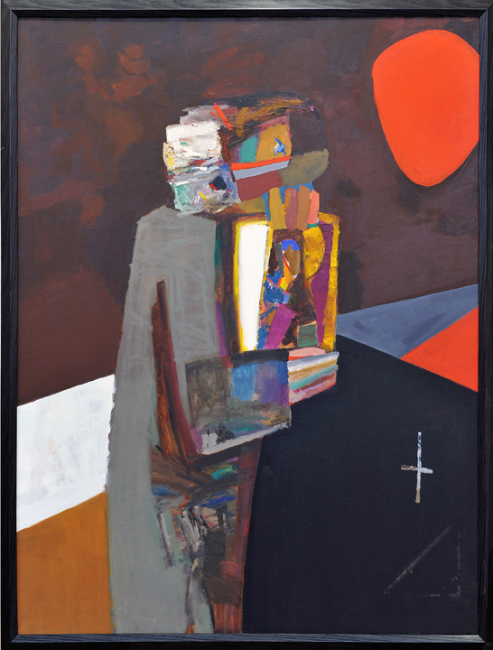 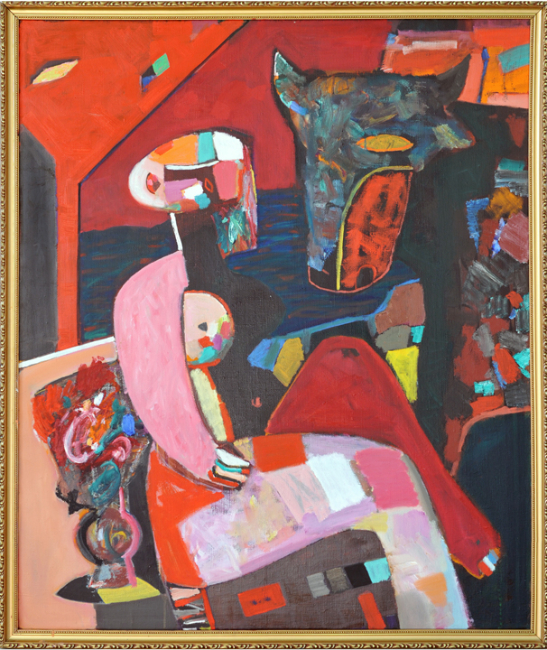 Цілюща травами, 2004 р.
Богомаз2004 р.
Дикий пляж2004 р.
6. Геннадій Кузьмін
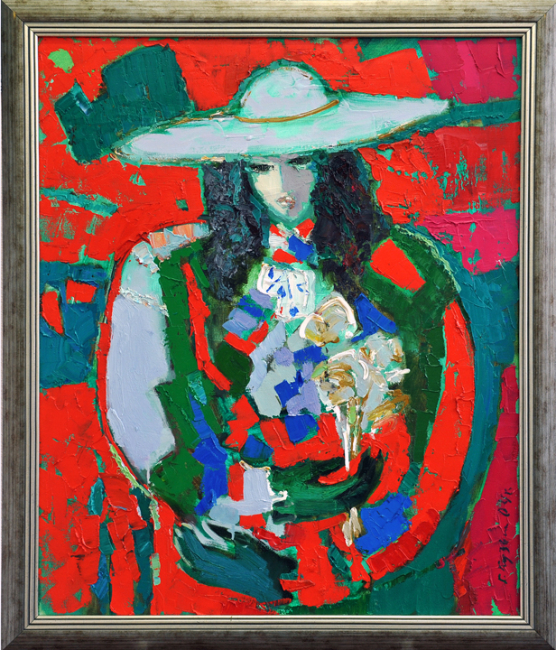 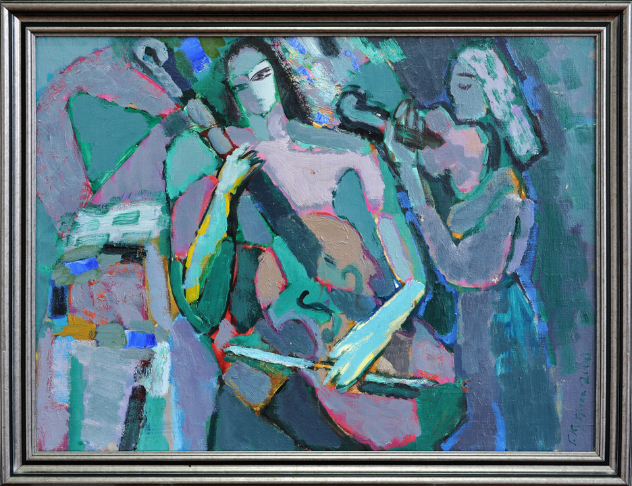 Дуэт2000-ті рр.
Червоний ранок,
2004 р.
7. Тетяна Горшунова
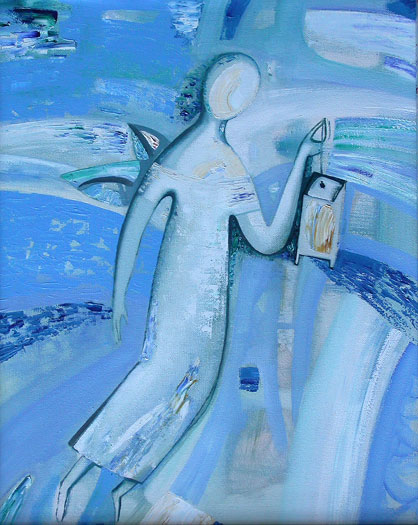 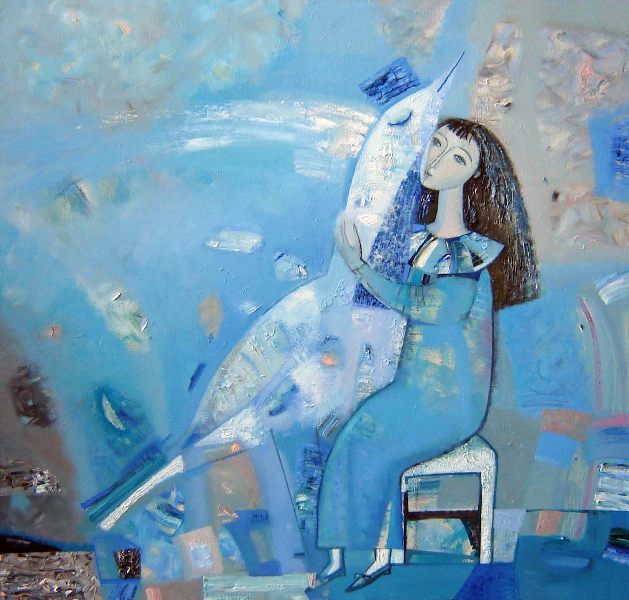 Дівчинка і птиця, 2008р.
Пролітає з ліхтариком,
 2005р.
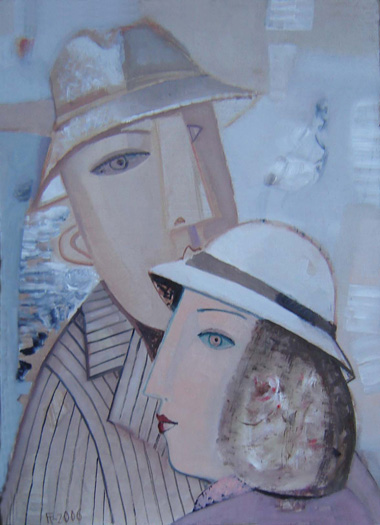 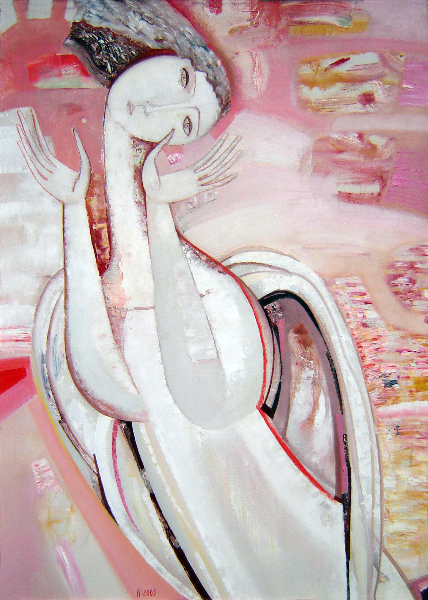 Подружня пара, 2006г.
Муза, 2005г.
8. Художниця Андріана Кошова
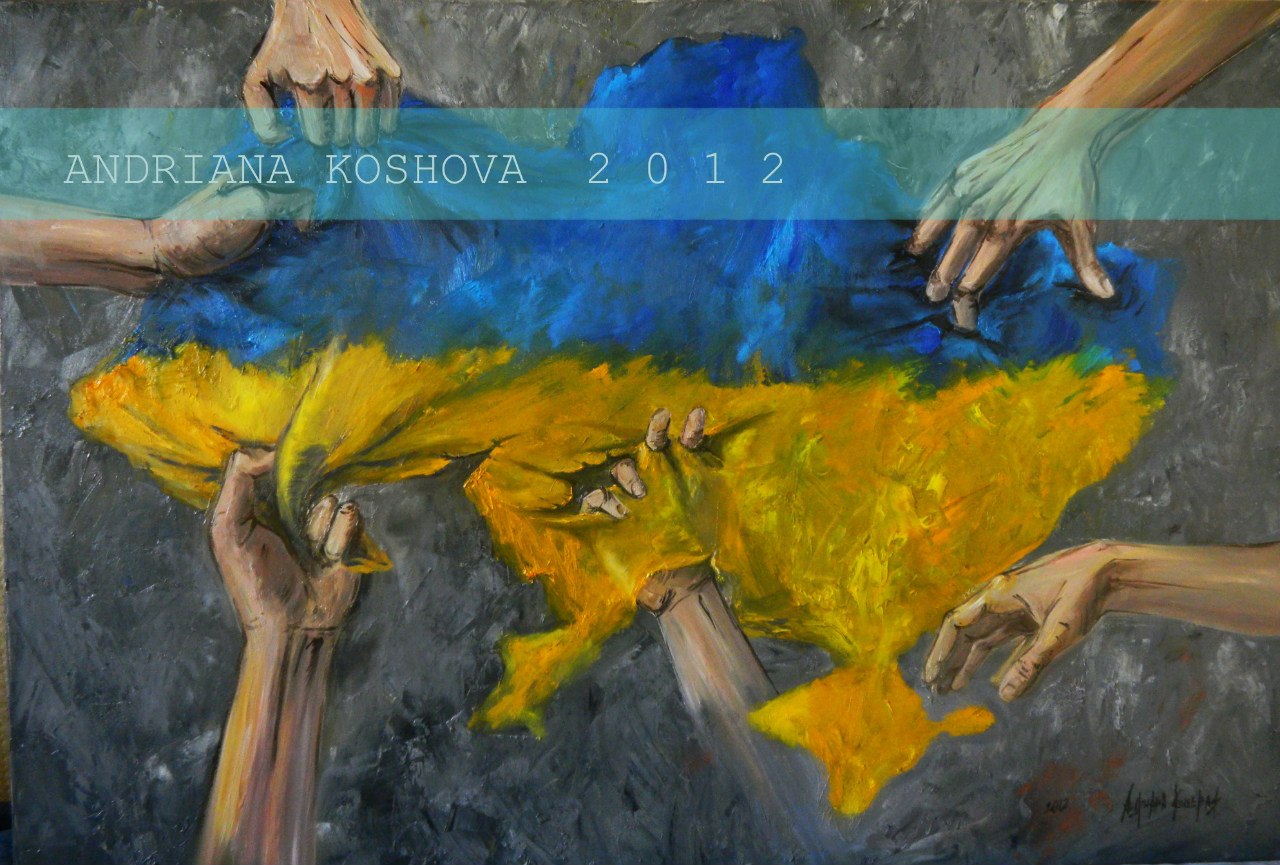 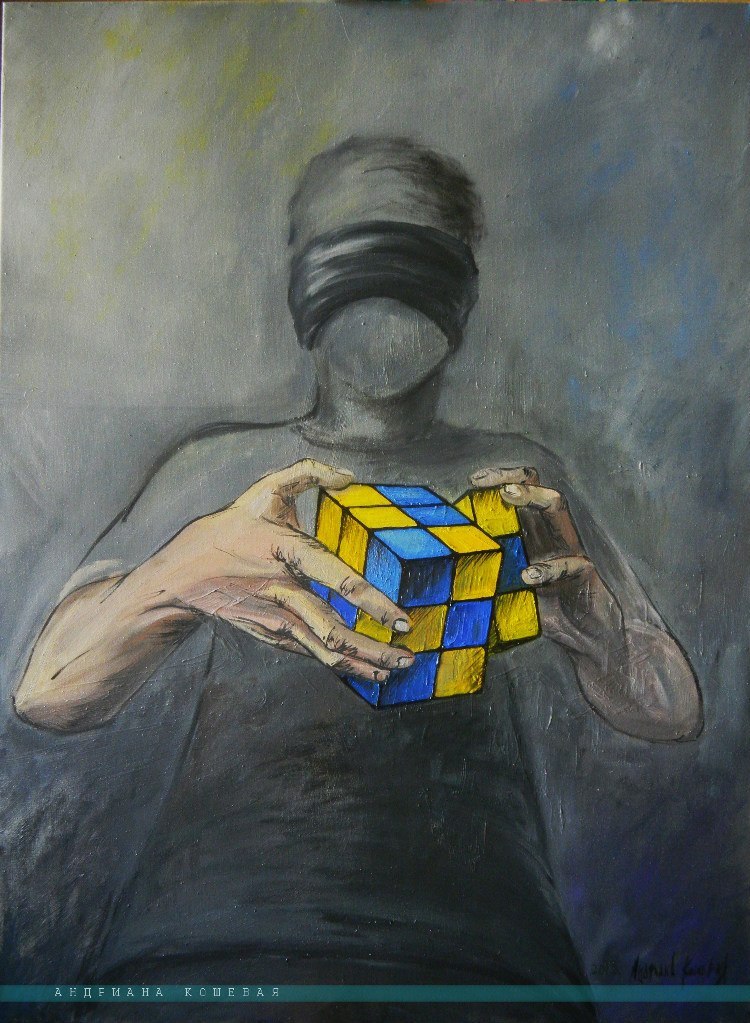 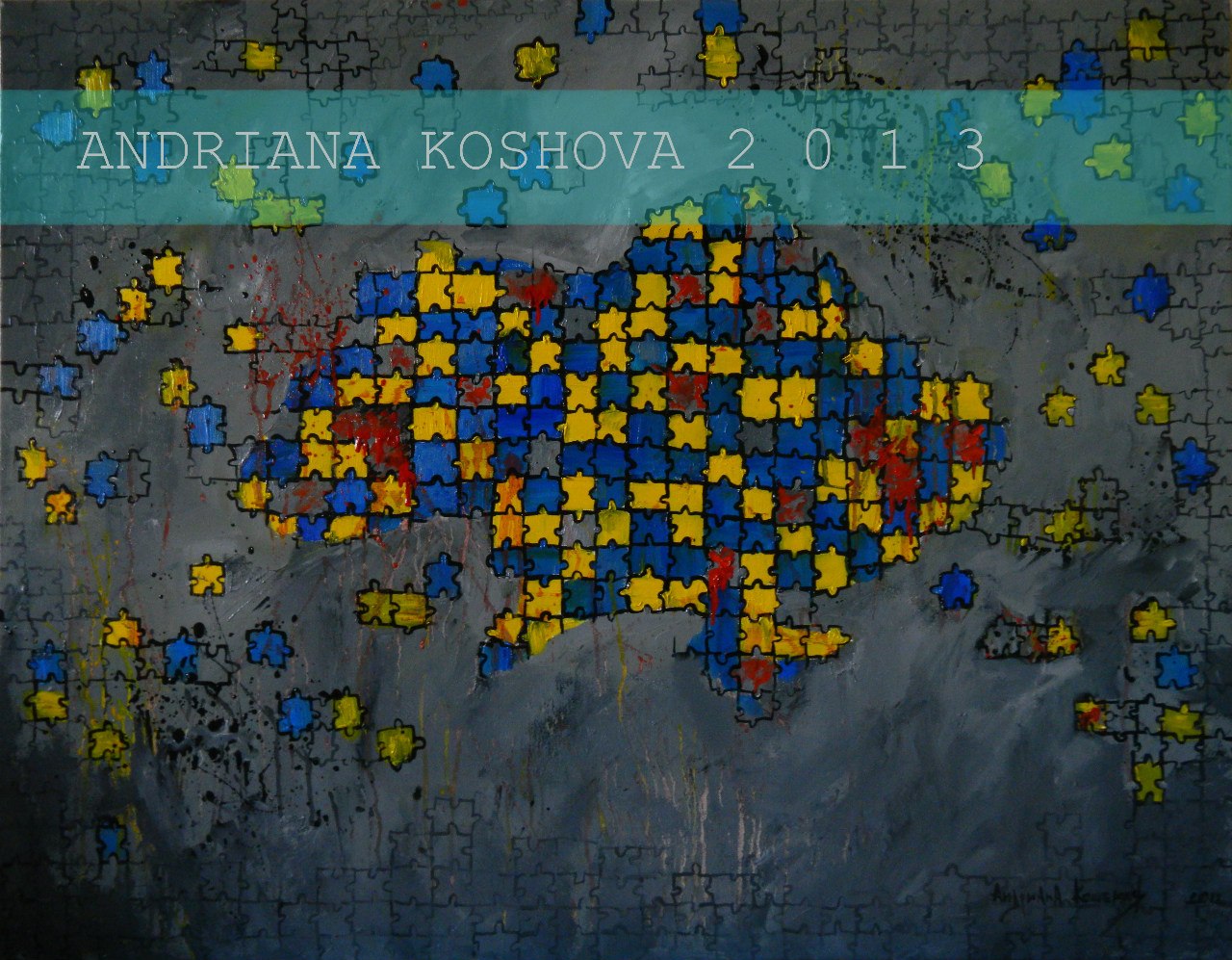 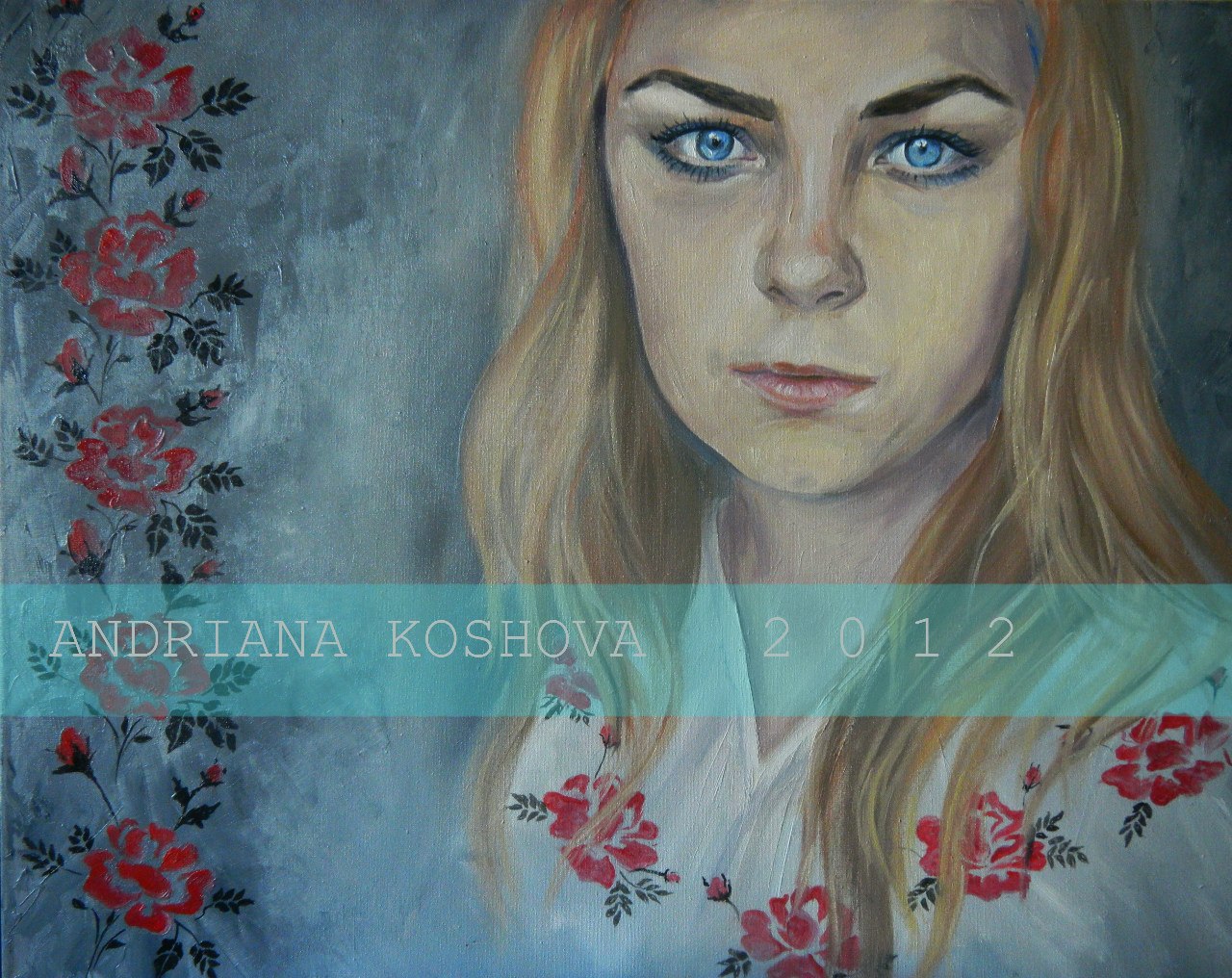 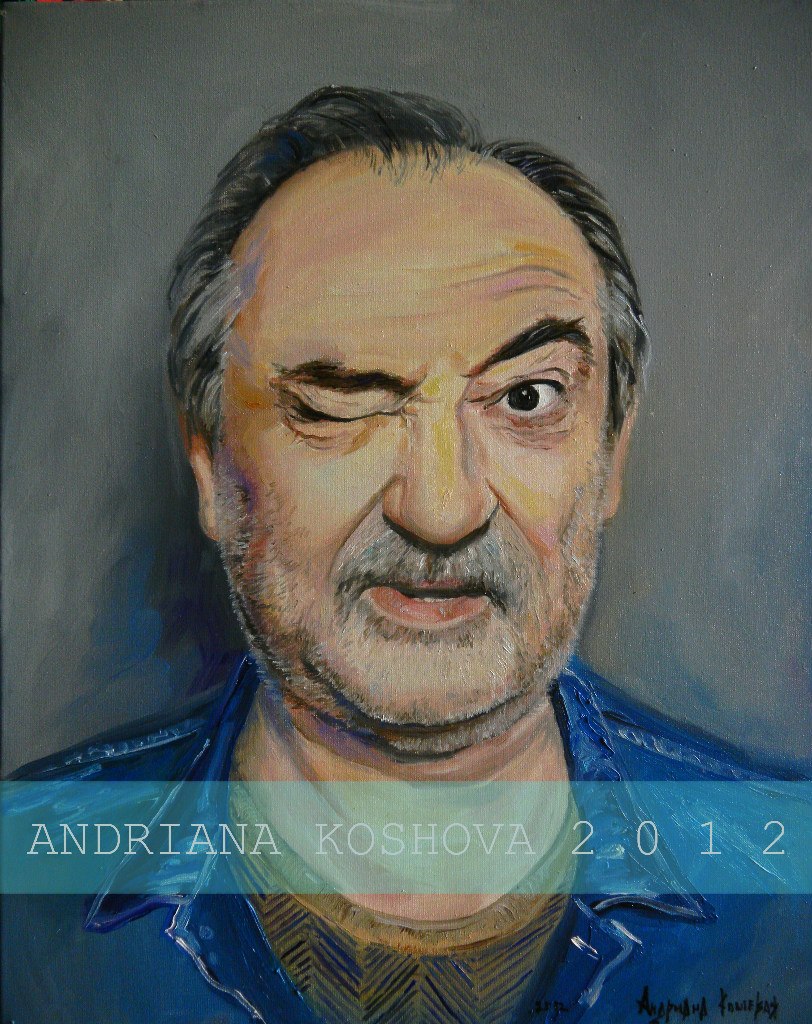 Автопортрет
Богдан Ступка
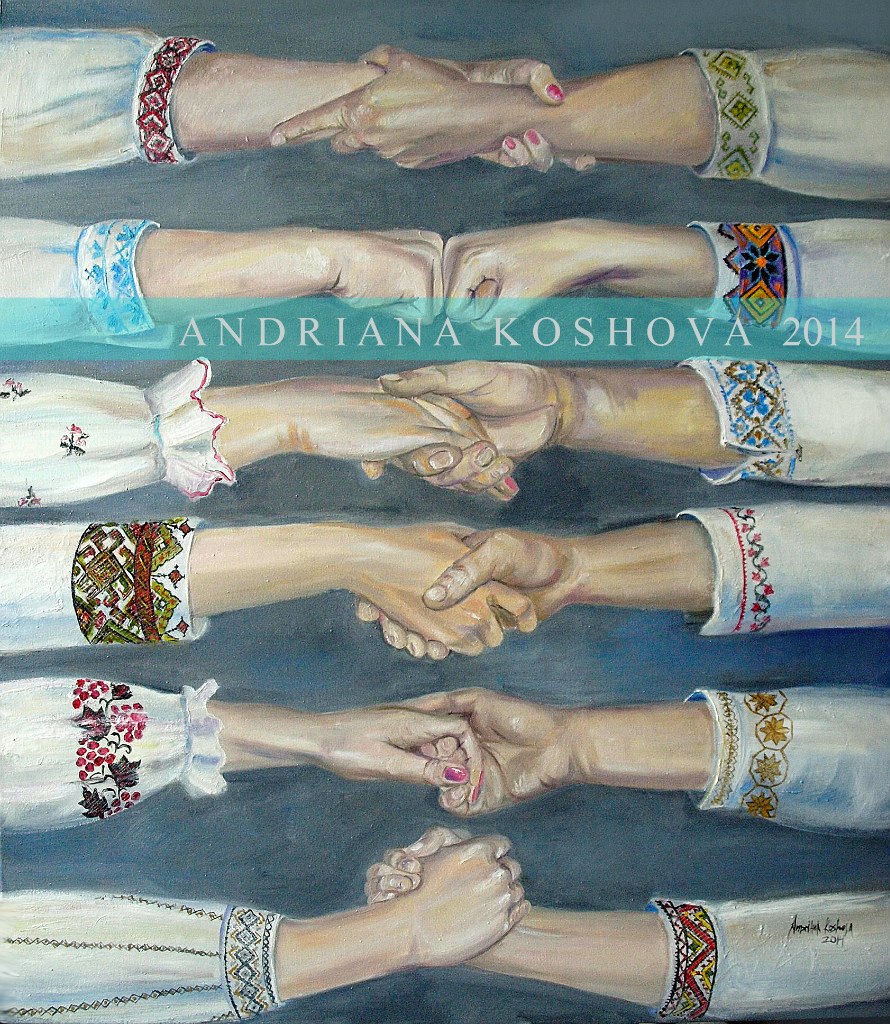 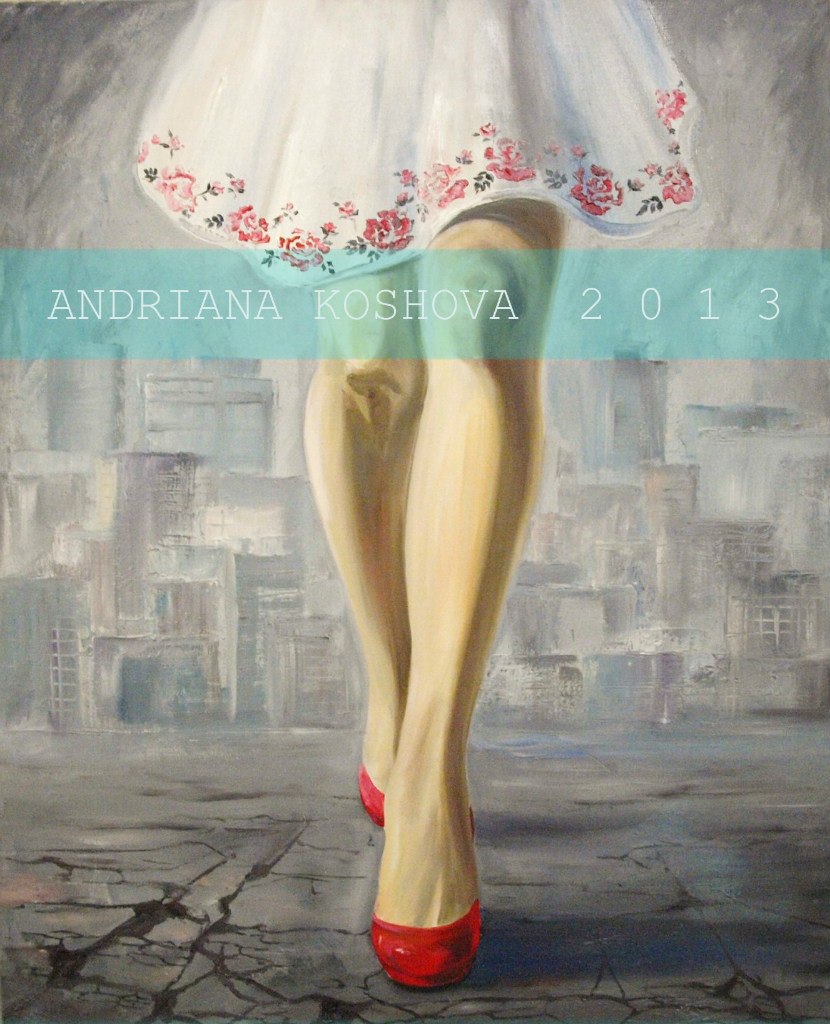 "Схід-захід"
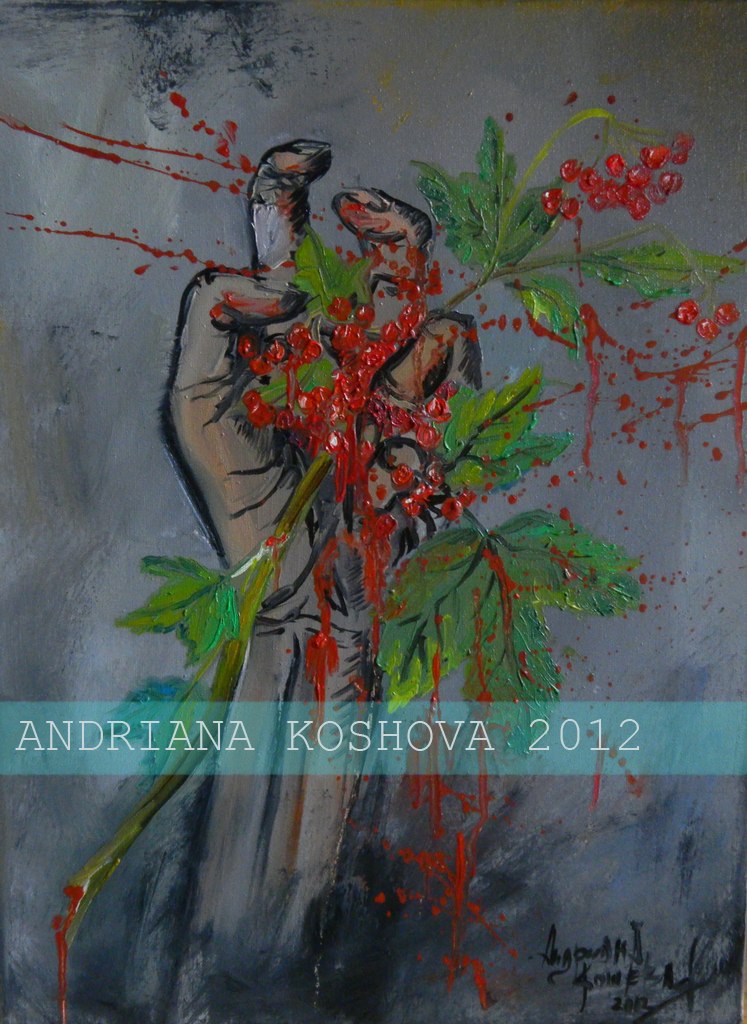 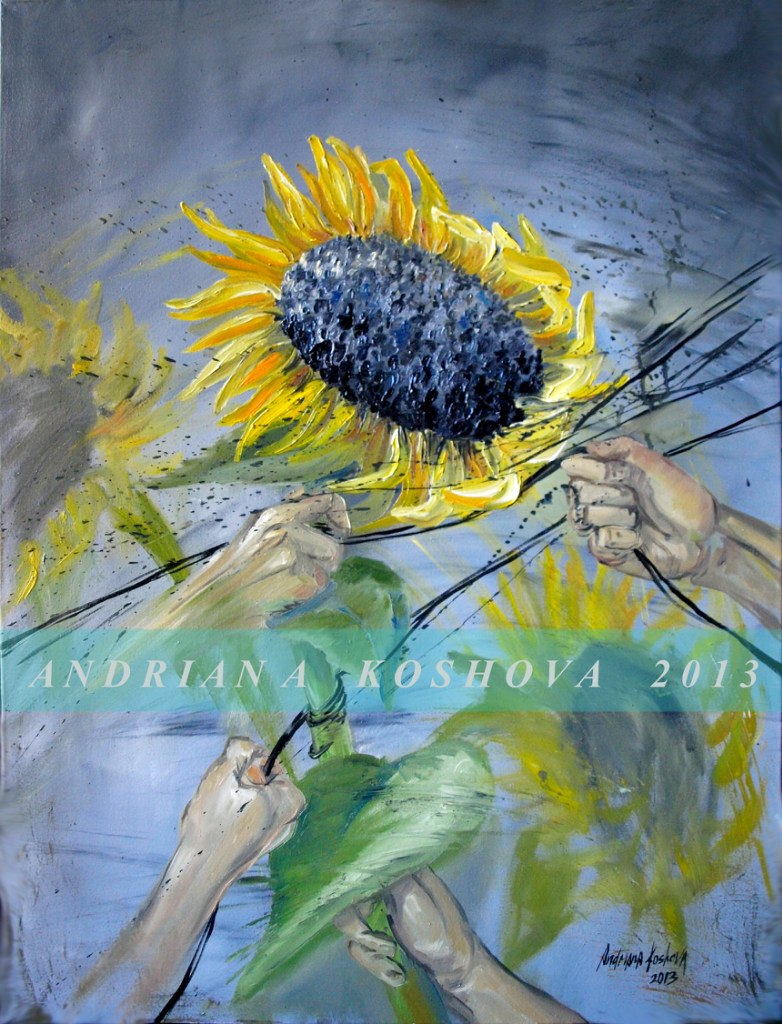 9. Художниця Анна
 Стороженко
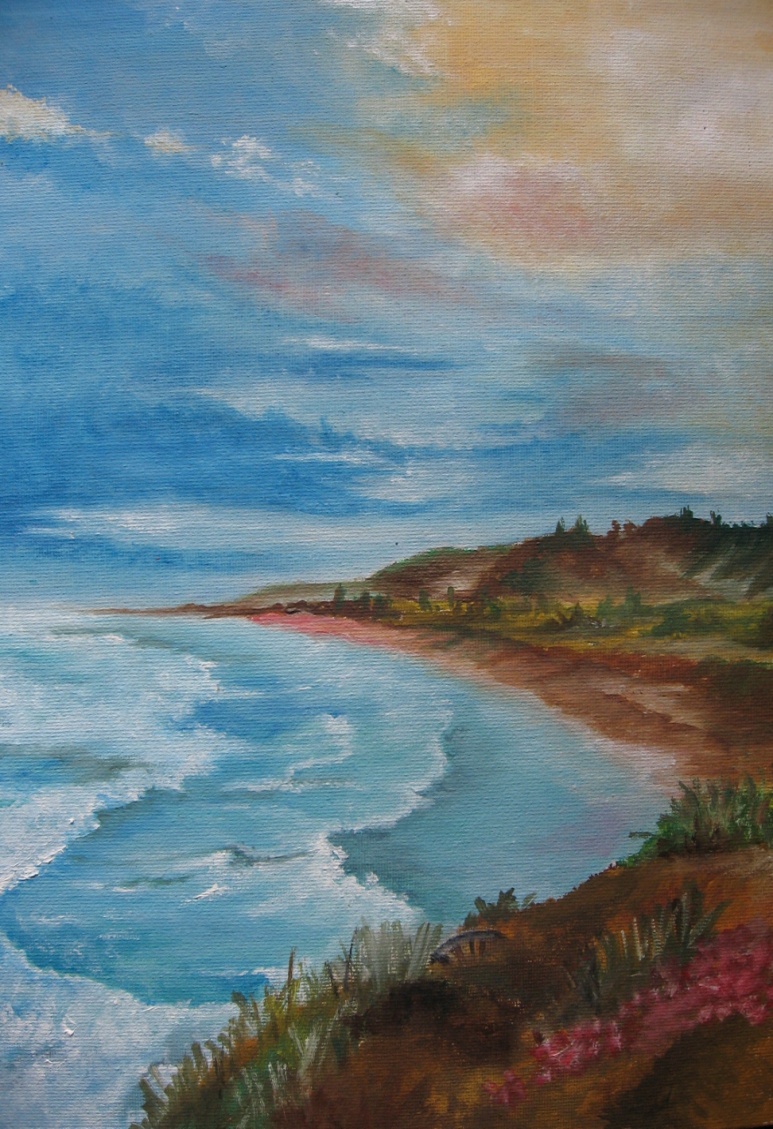 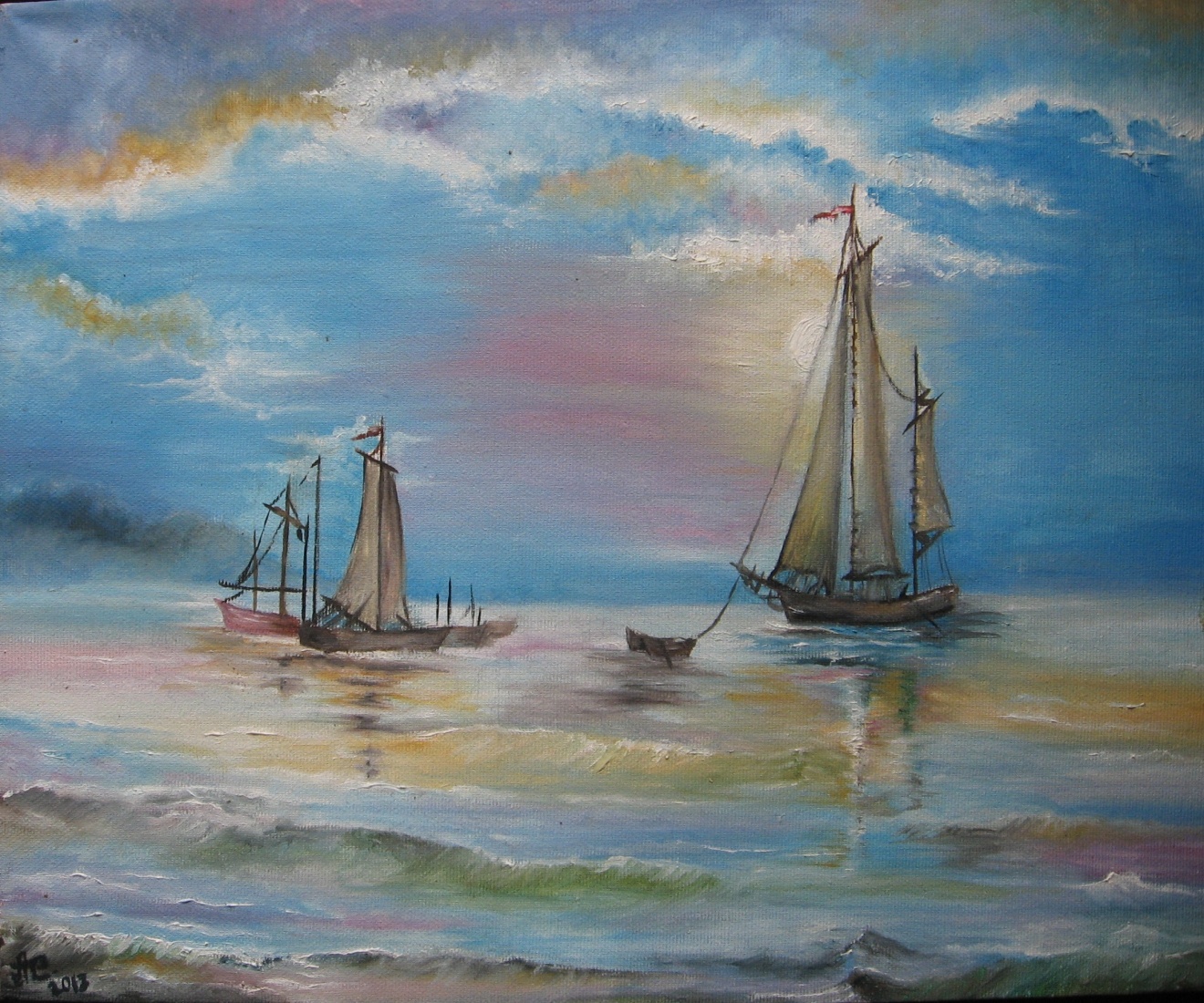 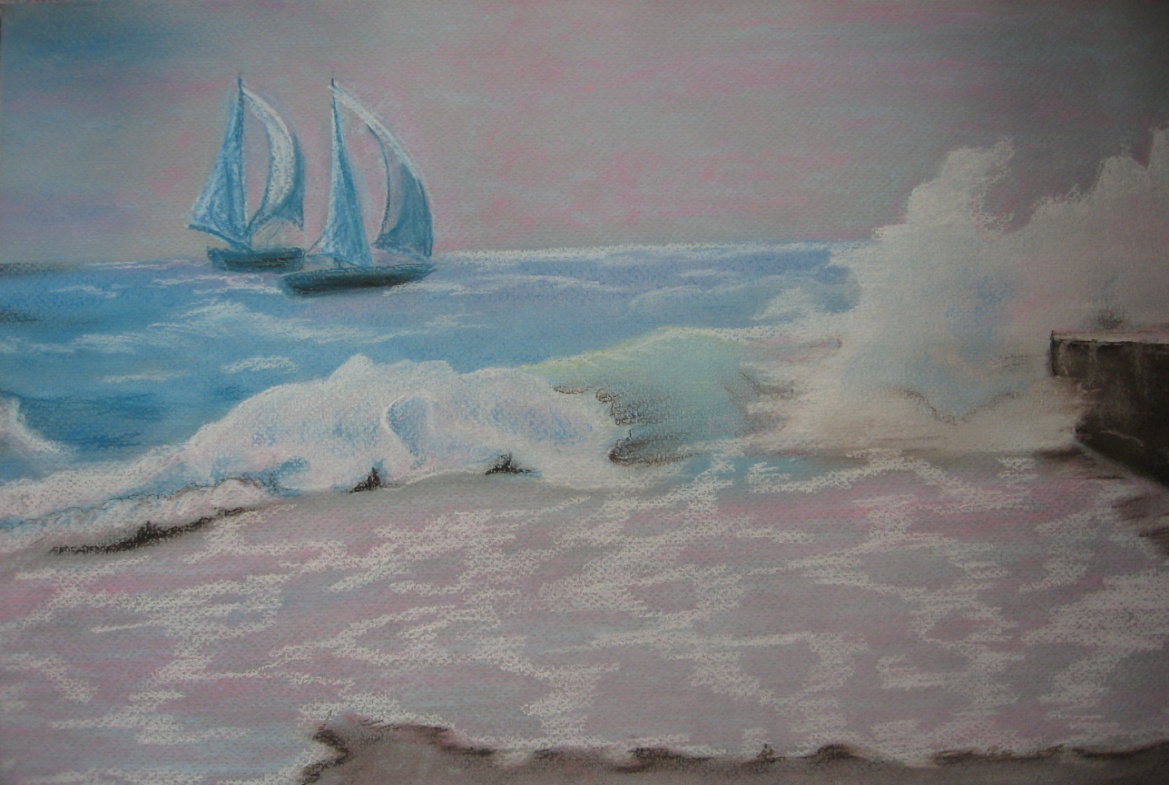 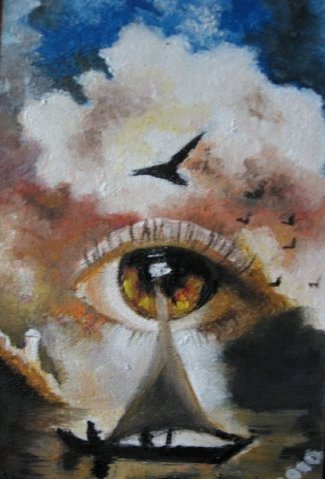 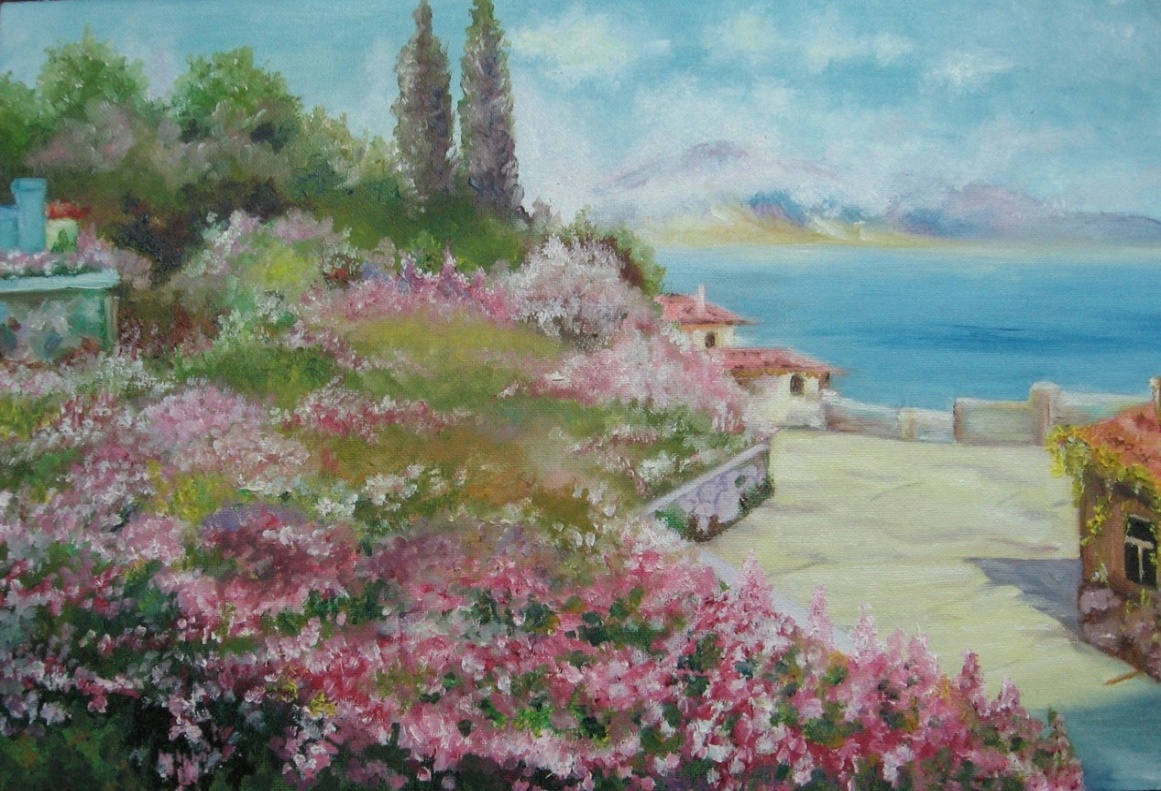 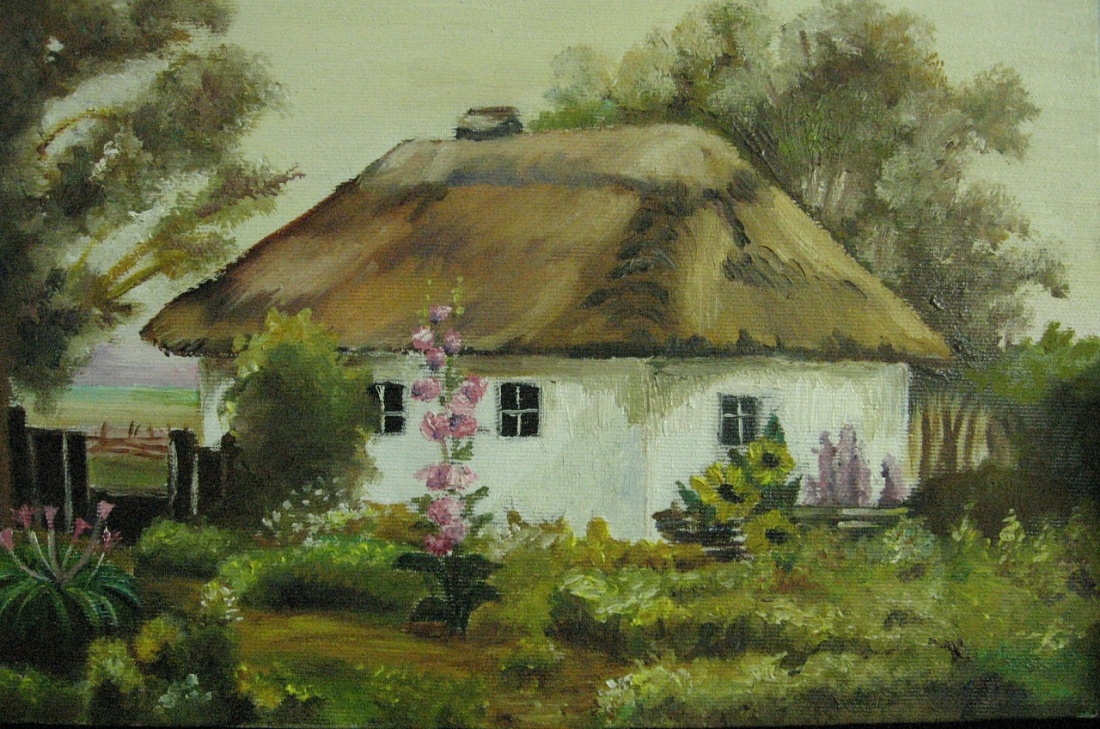 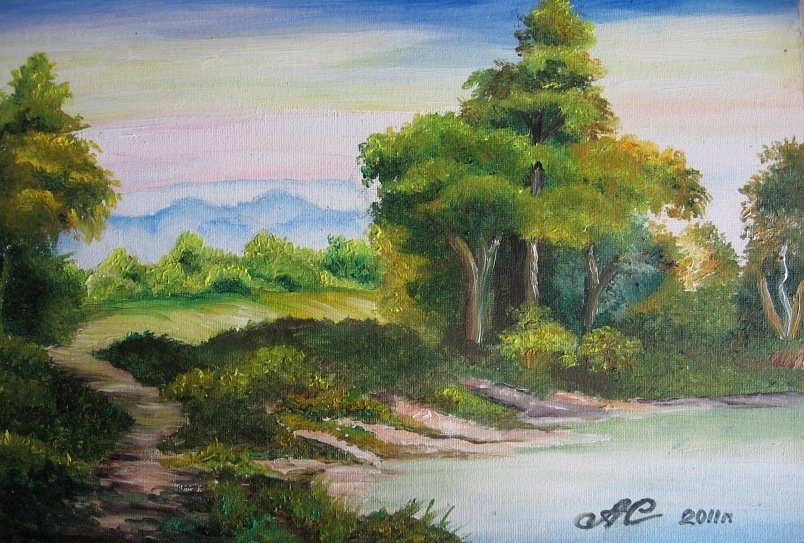 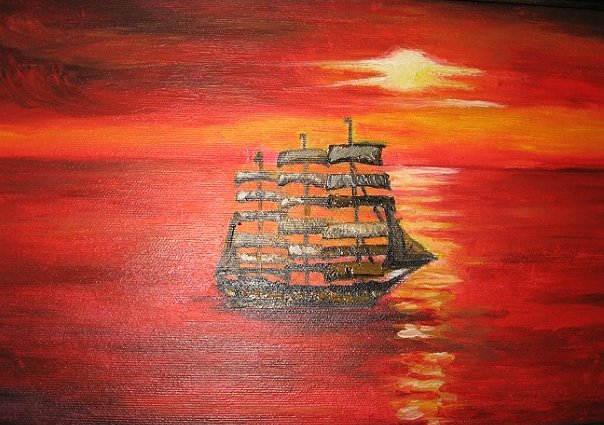 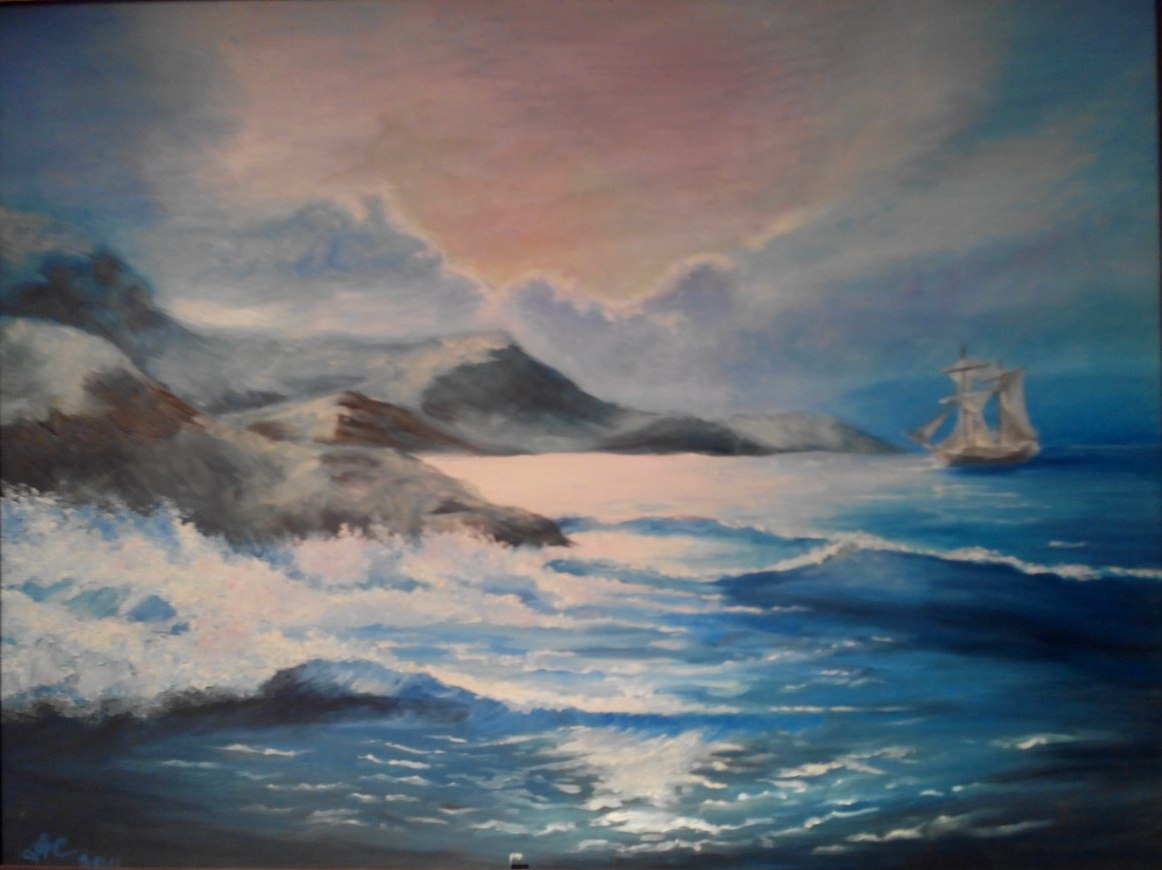 Протягом всієї презентації звучав твір Кшиштофа Пендерецького - Польський реквієм.
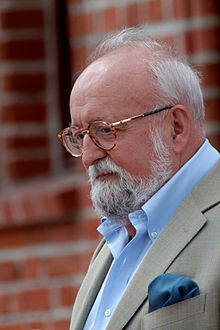 Польський реквієм- одне з найбільших творів польського композитора Кшиштофа Пендерецького.«Польський реквієм» писався протягом кількох десятиліть (1980-2005)
Презентацію підготувалаучениця 9-А класуСтороженко Юлія